Máscara de Sub-redes
aula 11
Prof. Msc. Diovani Milhorim
Sub redes IP
Em algumas situações precisaremos dividir uma rede IP em redes menores. Motivos:
Segurança
Segmentação
Redes excessivamente grandes.
Aproveitamento de endereços IP.
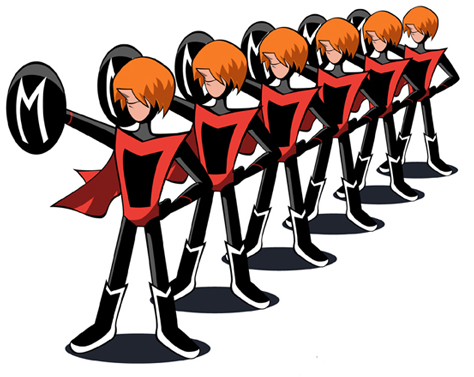 Sub redes IP
Em algumas situações precisaremos dividir nossa rede IP em redes menores. Isto pode acontecer nas seguintes situações:
Segurança - divisão de redes para evitar acessos indevidos à recursos sensíveis. ex: DMZ.
Segmentação - diminuição dos domínios de colisão e broadcast.
Bloco de IP excessivamente grande para rede local. ex: Rede local maior que uma rede Classe C e muito menor que uma rede Classe B. 
Aproveitamento de endereços IP: Quando se dispõe de poucos endereços válidos e existe necessidade de aproveitamento em várias redes.
Sub redes IP
Para realizar a divisão de um bloco de endereços devemos manipular o número de bits “1” presentes na máscara de rede. 

São os bits “1” que definem qual parte do endereço IP é um endereço de rede
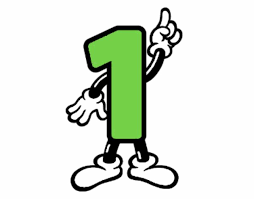 Sub redes IP
Seu sistema (computador) realiza uma operação de ANDing utilizando a máscara de rede para determinar a qual rede um endereço IP pertence

ANDing : O processo de multiplicação binária que consiste em comparar bit a bit o endereço IP do computador com o respectivo valor da máscara. Se ambos os bits forem "1" o resultado é "1", para todas as outras combinações o resultado é "0".
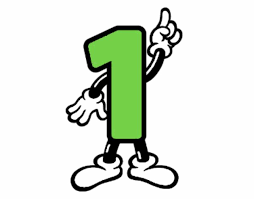 Sub redes IP
Exemplo:
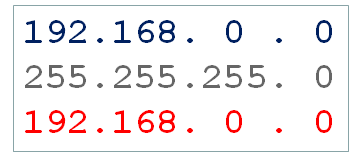 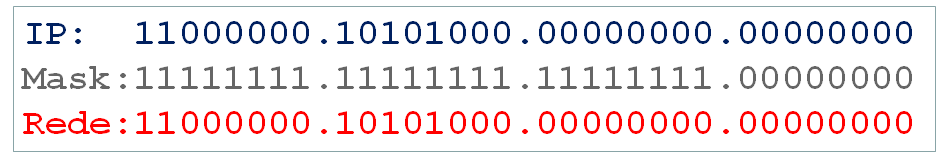 Sub redes IP
No processo de ANDing o endereço IP é verificado bit a bit. É considerado endereço de rede apenas os bits que forem multiplicados por bits “1” presentes na máscara de rede.
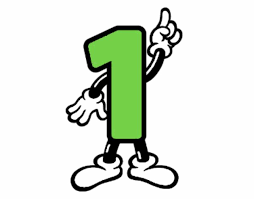 Mas como dividir uma rede usando a máscara de rede??????
Sub redes IP
Você percebeu que quanto menor a rede maior é a quantidade de bits “1” na máscara???
Observer as classes de rede:
Classe A: 255.0.0.0 		-	16.777.216 endereços
Classe B: 255.255.0.0 	-	65.536 endereços
Classe C: 255.255.255.0	-	256 endereços
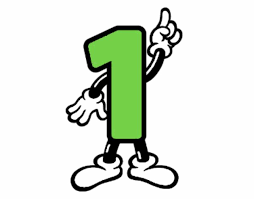 Sub redes IP
Então…….
Para dividir uma rede temos de aumentar o número de bits “1” na máscara sempre na posição mais significativa. 
mas… 
Ao fazer isso diminuímos o número de bits “0”, consequentemente diminuímos o número de endereços disponíveis em cada rede e aumentando o número de redes.
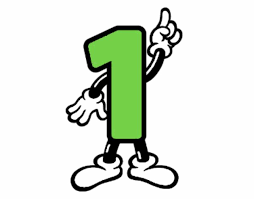 Sub redes IP
Confuso ?????

Vamos dar um exemplo.
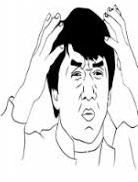 Sub redes IP
Exemplo:
rede:	192.168.10.0
máscara:	 11111111.1111111.111111.000000 - 255.255.255.0 

Vamos dividir a rede trocando o bit 0 mais significativo por 1.
nova máscara: 11111111.11111111.1111111.10000000 - 255.255.255.128

Trocamos o bit mais significativo do último octeto…
Vamos observar o bit mais significativo do último octeto de todos os endereços possíveis.
Sub redes IP
192.168.10.128	- 1100000.10101000.00001010.10000000
192.168.10.129	- 1100000.10101000.00001010.10000001
192.168.10.130	- 1100000.10101000.00001010.10000010
192.168.10.131	- 1100000.10101000.00001010.10000011
…				…
192.168.10.254	- 1100000.10101000.00001010.11111110
192.168.10.255	- 1100000.10101000.00001010.11111111
Exemplo: Observe os  endereços disponíveis:
192.168.10.0 		- 1100000.10101000.00001010.00000000
192.168.10.1 		- 1100000.10101000.00001010.00000001
192.168.10.2 		- 1100000.10101000.00001010.00000010
192.168.10.3 		- 1100000.10101000.00001010.00000011
…				…
192.168.10.127 	- 1100000.10101000.00001010.01111111
Viu com o este bit é “0” na primeira metade da rede e “1” na segunda metade??
Sub redes IP
Na prática:

Os endereços que tiverem o bit “0” no endereço correspondente ao que foi alterado na máscara estará na primeira metade da rede.

Os endereços que tiverem o bit “1” na mesma posição estará na segunda metade da rede.

Alterando 1 bit da máscara dividimos a rede ao meio.
Sub redes IP
MAS ?????

E se alterarmos dois bits da máscara de rede?
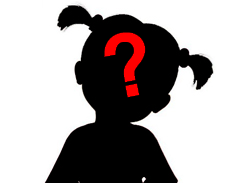 Sub redes IP
Exemplo 2:
rede:	192.168.10.0
máscara:	 11111111.1111111.111111.000000 - 255.255.255.0 

Vamos dividir a rede trocando o bit 0 mais significativo por 1.
nova máscara: 11111111.11111111.1111111.11000000 - 255.255.255.192

Trocamos os dois bit mais significativos do último octeto…
Sub redes IP
Vamos observar os dois bits mais significativos do último octeto de todos os endereços possíveis.
Exemplo: Observe os  endereços disponíveis:
192.168.10.0 		- 1100000.10101000.00001010.00000000
192.168.10.1 		- 1100000.10101000.00001010.00000001
…		...
192.168.10.63		- 1100000.10101000.00001010.00111111
192.168.10.64		- 1100000.10101000.00001010.01000000
…		…
192.168.10.127 	- 1100000.10101000.00001010.01111111
192.168.10.128	- 1100000.10101000.00001010.10000000
192.168.10.129	- 1100000.10101000.00001010.10000001
…		...
192.168.10.191	- 1100000.10101000.00001010.10111111
192.168.10.192	- 1100000.10101000.00001010.11000000
…		…
192.168.10.255	- 1100000.10101000.00001010.11111111
Temos agora as combinações 00, 01, 10 e 11 nos dois primeiros bits.
Sub redes IP
Na prática:
Os endereços que tiverem o bit “00” nos dois bits à esquerda estarão no primeiro quarto da rede.
Os endereços que tiverem o bit “01” nos dois bits à esquerda estarão no segundo quarto da rede.
Os endereços que tiverem o bit “10” nos dois bits à esquerda estarão no terceiro quarto da rede.
Os endereços que tiverem o bit “11” nos dois bits à esquerda estarão no primeiro quarto da rede.
Alterando 2 bits da máscara dividimos a rede em quatro parte.
Sub redes IP
Então se seguirmos este raciocínio:
1 bit 	- 21  		- 2 sub-redes  	binário 10000000 decimal 128
2 bits 	- 22		- 4 sub-redes	binário 11000000 decimal 192
3 bits 	- 23		- 8 sub-redes	binário 11100000 decimal 224
4 bits 	- 24		- 16 sub-redes	binário 11110000 decimal 240
5 bits 	- 25		- 32 sub-redes	binário 11111000 decimal 248
6 bits	- 26		- 64 sub-redes	binário 11111100 decimal 252
7 bits  	- 27		- 128 sub-redes	binário 11111110 decimal 254
8 bits  	- 28		- 256 sub-redes	binário 11111111 decimal 255
Sub redes IP
Vamos ver agora como podemos usar este conhecimento:
Divida a rede 192.168.20.0 (máscara 255.255.255.0) em 4 sub-redes iguais.
Se olharmos a tabela do slide anterior veremos que serão necessários 2 bits “1” a mais na máscara para dividir a rede em 4 segmentos.
Então a máscara passára de 255.255.255.0 para 255.255.255.192 em cada sub-rede.
sub-rede 3

192.168.20.128
máscara: 255.255.255.192
sub-rede 4

192.168.20.192
máscara: 255.255.255.192
sub-rede 1

192.168.20.0
máscara: 255.255.255.192
sub-rede 2

192.168.20.64
máscara: 255.255.255.192
Sub redes IP
Vamos desenhar?
1 bit
2 bits
2 bits
0
255
63
128
64
127
191
192
Sub redes IP
Exercício:

Dada a rede 172.16.0.0 / 255.255.0.0 faça sua divisão em 8 sub-redes de igual tamanho. Informe a base e o broadcast de cada sub-rede formada.
Sub redes IP
Vamos desenhar?
1 bit
3 bits
2 bits
3 bits
2 bits
3 bits
3 bits
0
31
95
96
159
160
32
223
224
255
63
128
64
127
191
192
Sub redes IP
Resolvendo:
rede 172.16.0.0 (máscara 255.255.0.0) dividida 8 sub-redes iguais.
Se olharmos a tabela do slide anterior veremos que serão necessários 3 bits “1” a mais na máscara para dividir a rede em 8 segmentos.
Então a máscara passára de 255.255.0.0 para 255.255.224.0 em cada sub-rede.
Sub redes IP
sub-rede 4

172.16.96.0
máscara: 255.255.224.0
sub-rede 1

172.16.0.0
máscara: 255.255.224.0
sub-rede 2

172.16.32.0
máscara: 255.255.224.0
sub-rede 3

172.16.64.0
máscara: 255.255.224.0
sub-rede 8

172.16.224.0
máscara: 255.255.224.0
sub-rede 5

172.16.128.0
máscara: 255.255.224.0
sub-rede 6

172.16.160.0
máscara: 255.255.224.0
sub-rede 7

172.16.192.0
máscara: 255.255.224.0
observe que agora trabalhamos no terceiro octeto. Estamos dividindo uma rede classe B.
DESAFIO !!!!
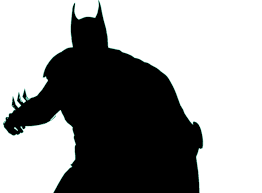 Uma empresa trabalha com endereços IP classe C 192.168.20.0/255.255.255.0 em sua rede corporativa. O administrador de redes precisa dividir este bloco de endereços em 3 sub-redes onde uma delas deverá conter no máximo 60 máquinas e as outras duas no máximo 30 máquinas. 

Faça a divisão utilizando máscara de sub-redes de forma que atenda a especificação do administrador de redes.